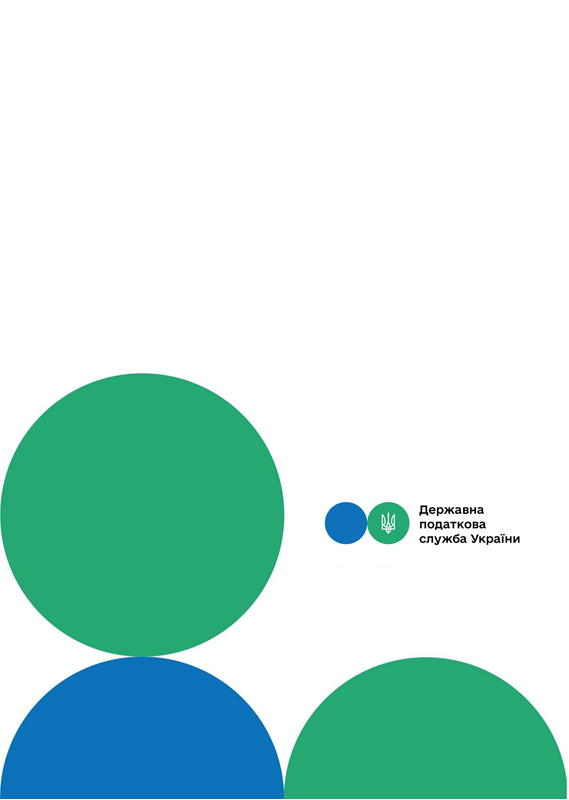 Головне управління ДПС у м. Києві
Друзі, підписуйтеся на офіційні сторінки Державної податкової служби України у соціальних мережах, де ви зможе переглянути новини, актуальні роз'яснення податкових новацій, а також інфографіки та коментарі керівництва та фахівців служби! Буде корисно та цікаво!
Спілкуйтеся з Податковою службою дистанційно за допомогою сервісу  «InfoTAX»:
Зміни до форми та Порядку складання Звіту про контрольовані операції
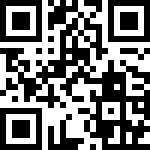 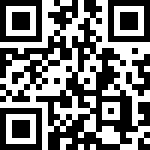 канал ДПС «Telegram»
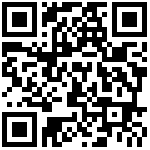 сторінка на «Youtube» каналі ДПС
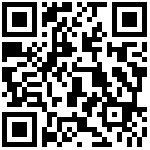 сторінка на ДПС на «Facеbook»
Офіційний веб-портал  Державної податкової  служби України: tax.gov.ua
Інформаційно-довідковий департамент ДПС: 0-800-501-007
Червень 2021
3
Крім цього, до форми та порядку складання Звіту про КО внесені технічні правки, які, зокрема, стосуються:
внесення окремої колонки «Цифровий код країни» (після графи 3 до таблиці «Загальні відомості про контрольовані операції») та необхідності заповнення підсумкового рядка цієї таблиці, в т. ч. по графам 4 «Цифровий код країни» та 5 «Загальна сума контрольованих операцій з контрагентом»;
надання можливості платникам податків одночасного внесення декількох (а не тільки одного) кодів підстав віднесення операції до контрольованої та декількох кодів ознак пов'язаності осіб (у випадках, коли таких підстав/ознак більше однієї); 
надання можливості платникам податків одночасного внесення відомостей про застосування комбінації з декількох (а не одного) використаних платником податків: методів ТЦ, показників рентабельності, джерел інформації про ціни по одній КО (пп. 39.5.2.11 пп. 39.5.2 п. 39.5 ст. 39 ПКУ).
	Зміни до форми та порядку складання Звіту про КО внесено наказ Міністерства фінансів України від 31 грудня 2020 року № 841«Про внесення змін до форми та Порядку складання Звіту про контрольовані операції», який набув чинності 19 березня 2021 року.
	Більш детальну інформацію про зміни до форми та порядку складання Звіту про КО надано листом ДПС України від  10 червня 2021 року № 13408/7/99-00-21-02-03-07, ознайомитись з яким можна за посиланням:
  
https://tax.gov.ua/diyalnist-/transfertne-tsinoutvorenn/listi-rozyasnennya/75669.html
тРАВ
Головне управління ДПС у м. Києві звертає увагу, що 19 березня 2021 року набули чинності зміни до форми та порядку складання Звіту про контрольовані операції (далі – Звіт про КО).
	Такі зміни забезпечують приведення вказаних форми та порядку у відповідність до оновлених та доповнених положень Податкового кодексу України, зокрема, щодо:
визначення та, відповідно, використання при складанні Звіту про КО терміну «пов'язані особи», якими, зокрема, збільшено поріг пов'язаності з 20 до 25 відс., запроваджено нову категорію пов'язаних осіб – «утворення без статусу юридичних осіб» та внесено інші окремі зміни до визначення вказаного терміну, наданого пп. 14.1.159 п. 14.1 ст.14 Податкового кодексу України (далі – ПКУ);
відображення у Звіті про КО застосування методів трансфертного ціноутворення (далі – ТЦ) для КО з сировинними товарами та використання при цьому переліку джерел інформації для отримання котирувальних цін по таких товарах (пп. 39.3.3.4 - 39.3.3.8 пп. 39.3.3 п. 39.3 ст. 39 ПКУ);
наведення платниками податків використаних джерел інформації з метою забезпечення можливостей, з одного боку, виконання платниками податків вимог щодо обгрунтування в своїй документації з ТЦ інформації використаної для аналізу КО (пп. 39.4.6 п. 39.4 ст. 39 ПКУ), з іншого боку, контролюючими органами - вимог щодо використання тих же самих джерел, що і платник податків (якщо не доведено, що інші джерела дають можливість отримати вищий рівень зіставності умов операцій) (пп. 39.5.3.2 пп. 39.5.3 п. 39.5 ст. 39 ПКУ).
1
2